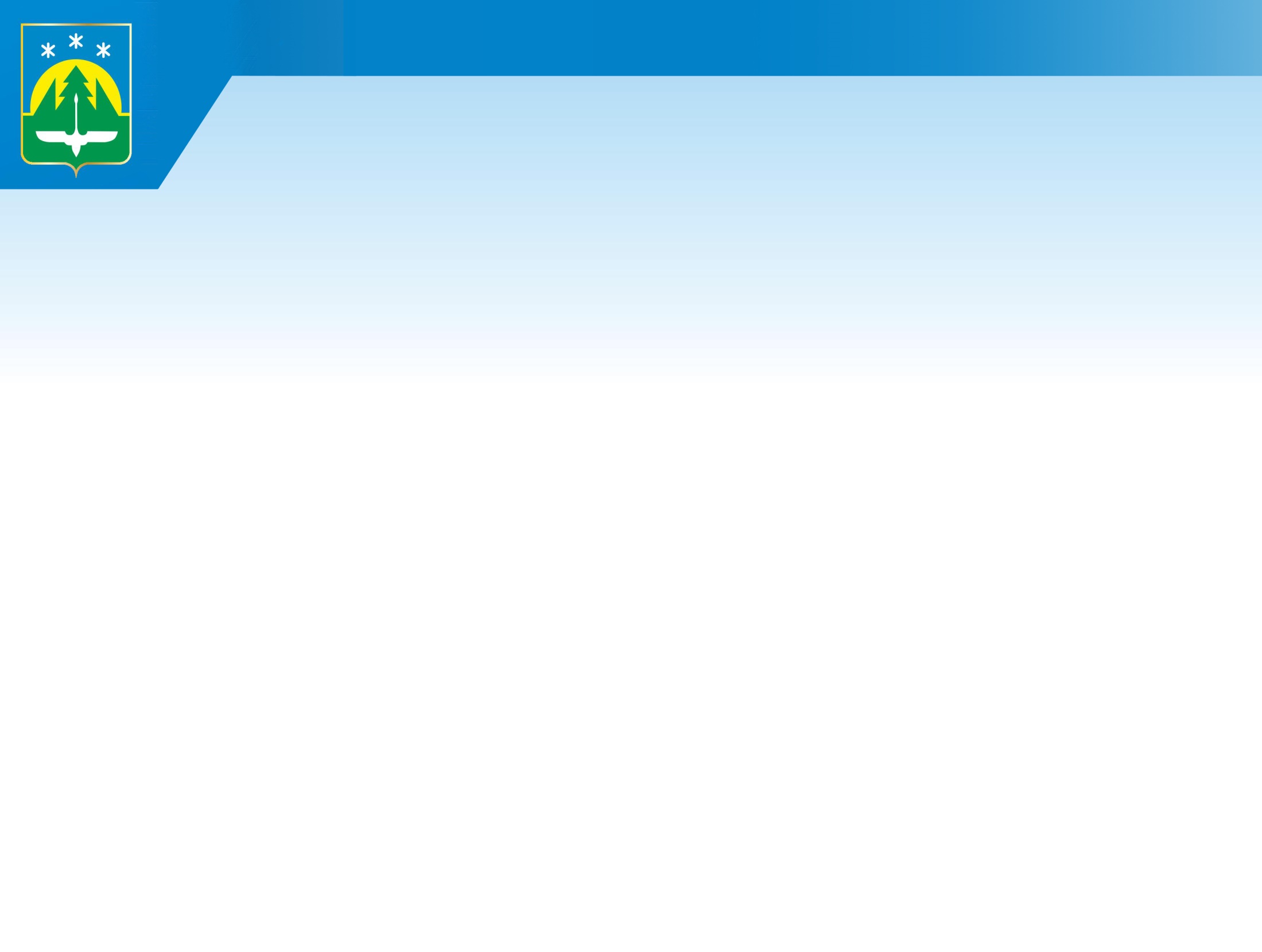 Администрация города Ханты-Мансийска
Ханты-Мансийского автономного округа-Югры
Публичная декларация
муниципальной программы 
«Доступная среда в городе Ханты-Мансийске»
Департамент городского хозяйства
Администрации города Ханты-Мансийска
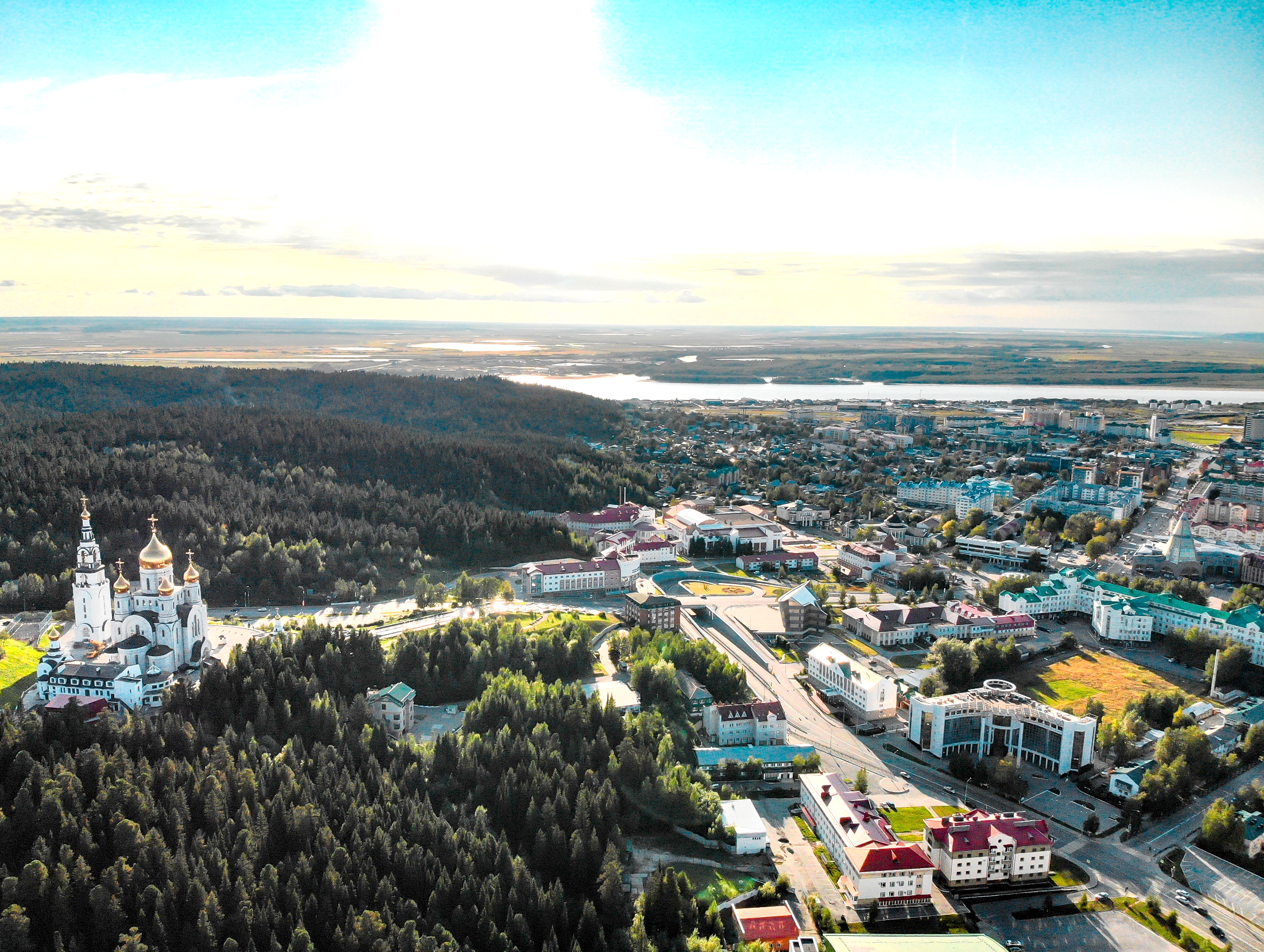 город  Ханты-Мансийск, 2020 год
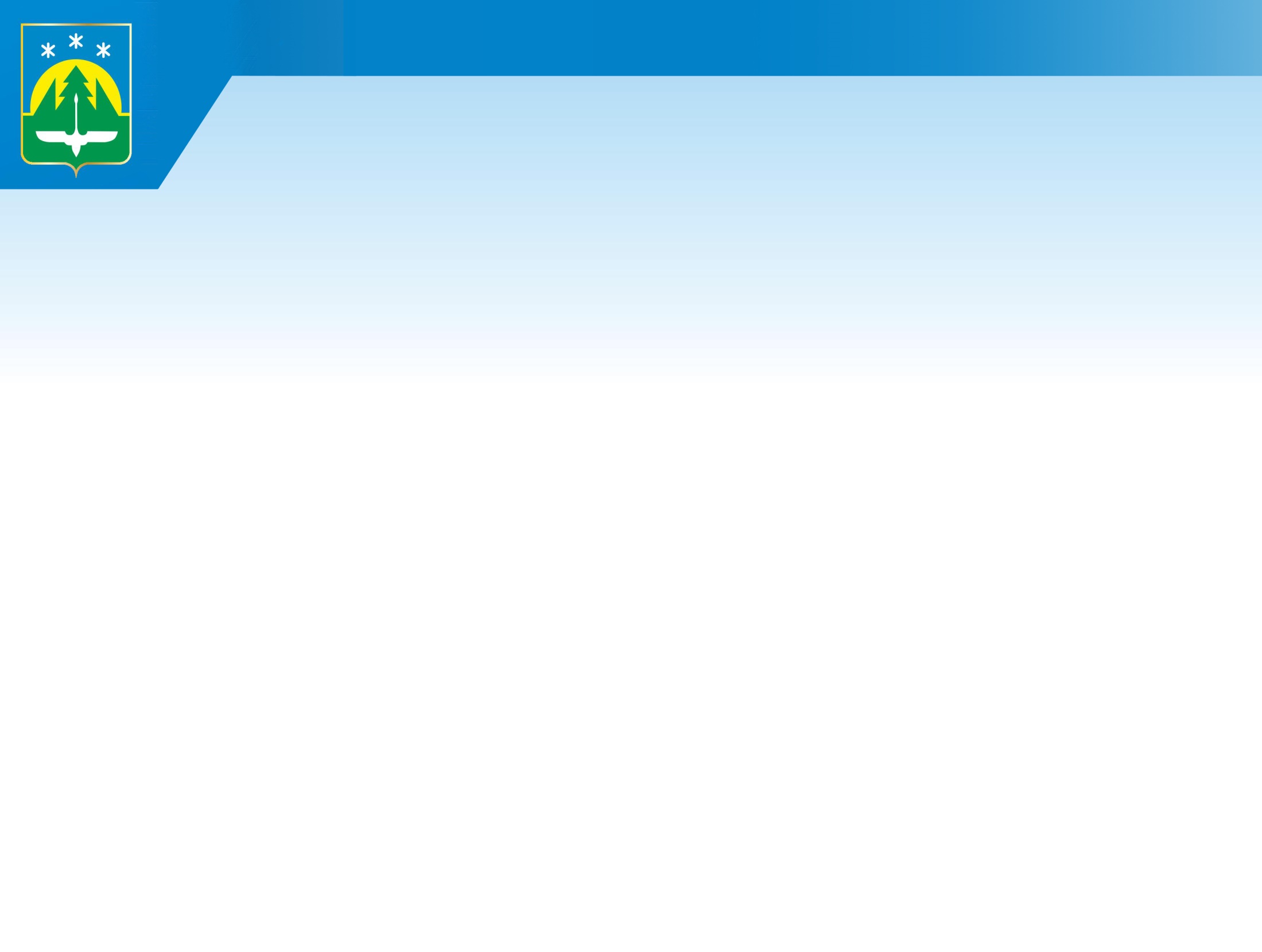 Администрация города Ханты-Мансийска
Ханты-Мансийского автономного округа-Югры
Показатели муниципальной программы
2021
2022
2020
2024
2023
Целевой показатель
2019
96,6
Доля объектов социальной инфраструктуры доступных для маломобильных групп населения, находящихся в муниципальной собственности (%)
96,7
96,9
96,8
75
97,0
97,1
74
76
77
73
81
84
82
100
83
100
81
100
100
100
72
Доля объектов доступных для маломобильных групп населения социальной инфраструктуры в сфере образования, находящихся в муниципальной собственности, от общей численности объектов социальной инфраструктуры в сфере образования, находящихся с муниципальной собственности (%)
81
Доля объектов доступных для маломобильных групп населения социальной инфраструктуры в сфере культуры, находящихся в муниципальной собственности от общей численности объектов социальной инфраструктуры в сфере культуры, находящихся в муниципальной собственности (%)
Доля доступных для маломобильных групп населения пешеходных переходов (%)
91
95
97
88
82
85
45
Количество организаций социальной инфраструктур города, объектов государственной собственности, с которыми проведена работа по обеспечению доступности объектов(ед.)
66
71
50
60
54
100
Количество участников межрегионального форума для людей с ограниченными возможностями здоровья "Независимость - в движении" (чел.)